washington state legislature













civic education programs
HOW BILLS 
BECOME LAW
washington state legislature













civic education programs
HOW BILLS 
BECOME LAW
AND MANY WAYS THEY DON’T
BILL OUTCOMES 2013-2014
1 7
out of
every
bills introduced becomes law
HERE’S HOW
hospital employee breaks
GMO food labeling
GMO food labeling
Christmas tree farms
1
DRAFTING
idea
study
writing
beekeeping
sewer districts
tribal schools
ambulance seatbelts
crab fishing
small business assistance
trespass notices
mint growers
fingerprinting
taxes
trespass notices
covering highway loads
prison construction
eminent domain
education funding
marijuana licenses
oil trains
digital privacy
GMO 
food 
labeling
hospital 
employee 
breaks
bridge safety
rural libraries
eminent 
domain
digital 
privacy
tribal 
schools
ambulance 
seatbelts
trespass 
notices
transparency
minimum wage
teacher evaluation
Seahawks license plates
alcohol in theaters
gun control
3333333
mental health care
plastic bag ban
3333333
H
S
H
H
H
S
S
1a
DRAFTING
sponsors
“dropped”
HB1152   HB1134  HB2180  HB2255   SB5620   SB5048   SB6583
3333333
HOPPER
2
INTRODUCTION
first reading
committee assignment
HB1152   HB1134  HB2180  HB2255   SB5620   SB5048   SB6583
3333333
House Labor & Workforce
Senate Higher Education
House Education
Senate Law & Justice
House Tech. 
& Econ. Dev.
Senate Agriculture
House Transportation
3
POLICY
COMMITTEE
hearing
testimony
amendments
voting
HB1152   HB1134  HB2180  HB2255   SB5620   SB5048   SB6583
3333333
Not heard
Not heard
Heard, not voted
Passed, referred to appropriations
Passed, referred to Rules
Passed, referred to appropriations
Passed, referred to appropriations
3a
FISCAL
COMMITTEE
hearing
testimony
amendments
voting
$
HB1152   HB1134  HB2180  HB2255  SB5620   SB5048   SB6583
3333333
(no fiscal hearing needed)
Passed, referred to Rules
Passed, referred to Rules
Passed, referred to Rules
Referred to Rules
Review Calendar/
White Sheet
4
RULES
COMMITTEE
gatekeeping
“pulls”
House

HB1152
HB1134
HB2255
Senate

SB 5048
Consideration Calendar/
Green Sheet
House

HB1134
HB2255
Senate

SB 5048
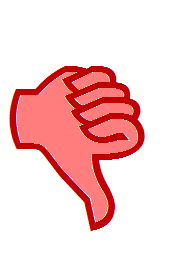 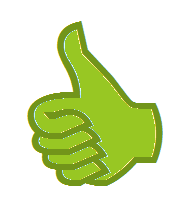 X
Floor Calendar
Senate

SB 5048
House

HB1134

HB2255
5
FLOOR ACTION
second reading
amendments
debate
third reading
final passage
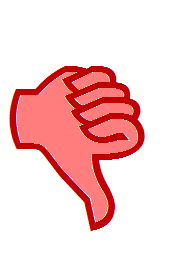 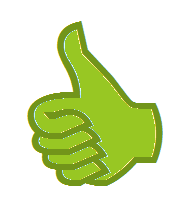 3	3	3
HB1134                     HB2255                     SB5048
PASSED HOUSE
85:12
PASSED HOUSE 58:40
PASSED SENATE 31:17
6
OPPOSITE CHAMBER
repeat process
3	3	3
HB1134                     HB2255                     SB5048
Died in Senate  committee
PASSED SENATE
with amendments
PASSED HOUSE with amendments
S
H
H
S
7
RECONCILING 
negotiation
concurrence
conference
h
HB1134                                   SB5048
33	33
*
h
*
House concurred in Senate amendments
Senate concurred in House amendments
3			3
PASSED 
LEGISLATURE
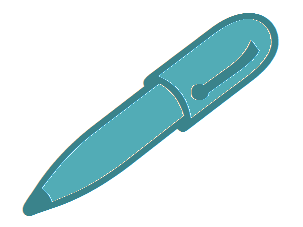 8
GOVERNOR
sign
veto
partial veto
3		3
HB1134                          SB5048
SIGNED
VETO
9
IT’S A LAW!
1134 – S2.SL
AN ACT Relating to state-tribal education compact schools
3
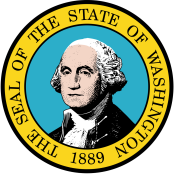 www.leg.wa.gov/civiced